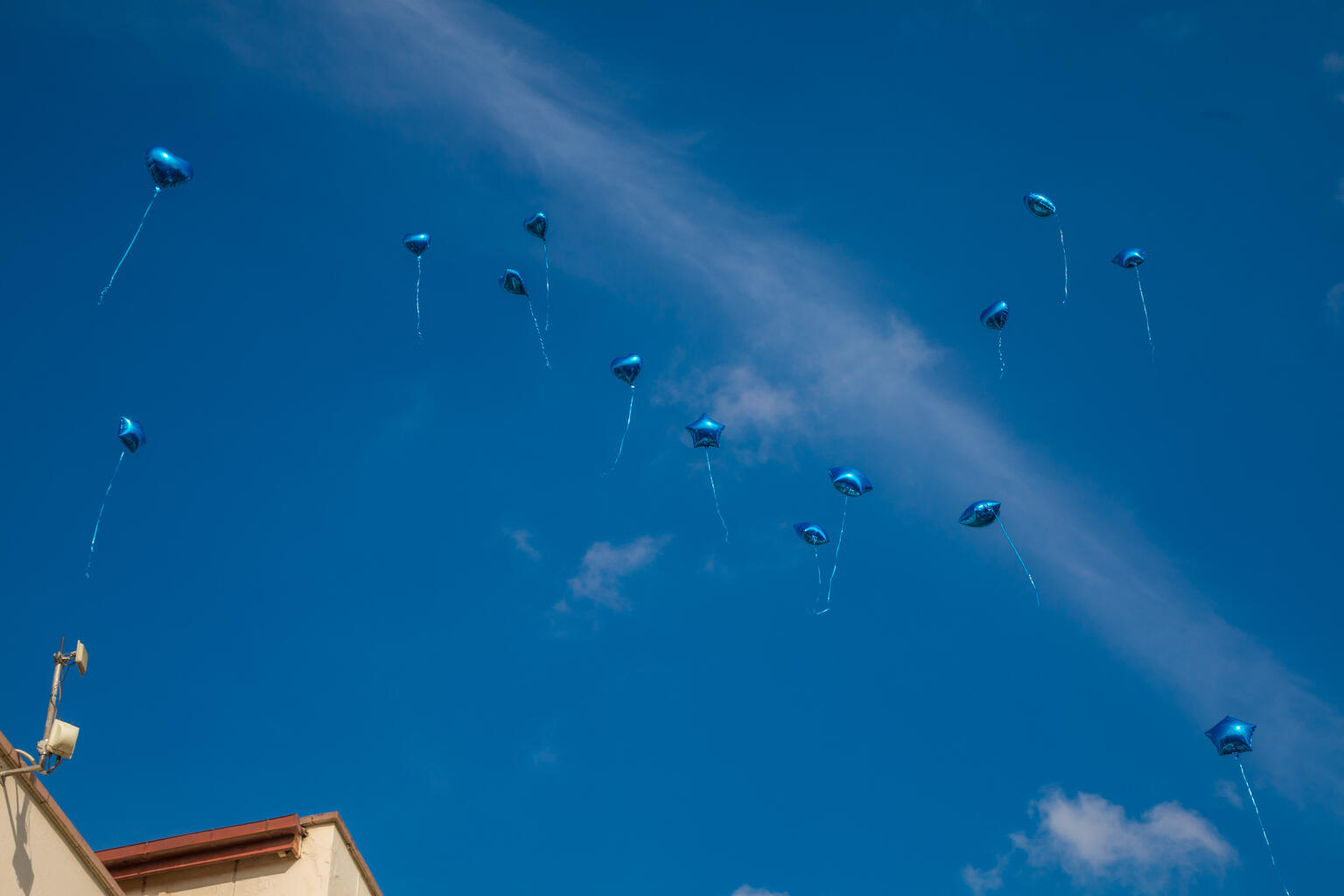 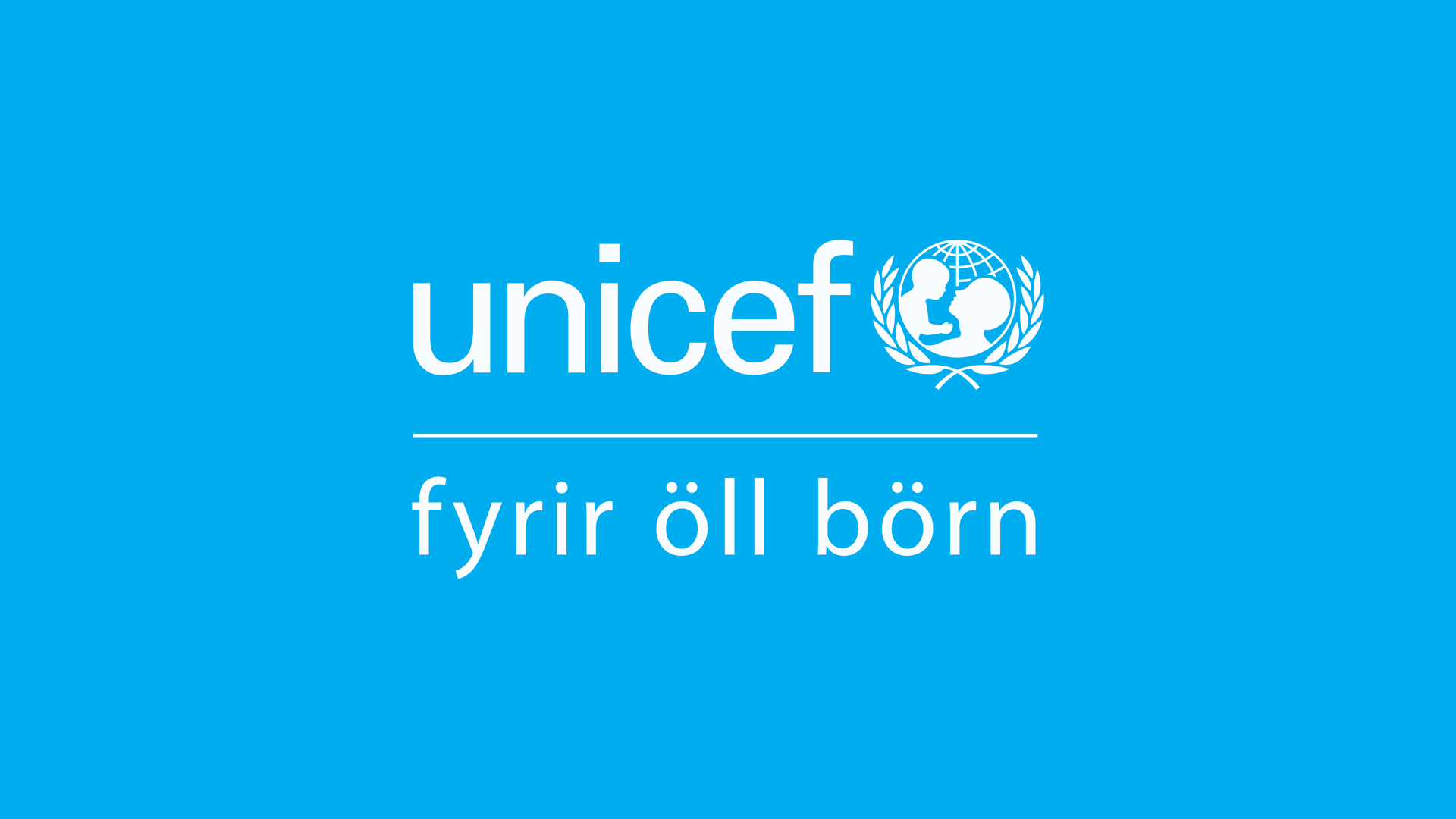 Fulltrúar úr nemenda- og skólaráðum
Réttindi barna og leiðir til áhrifa
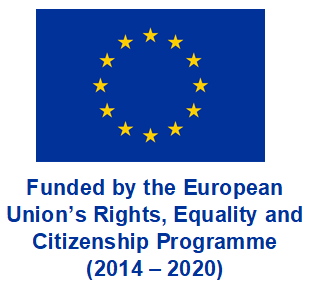 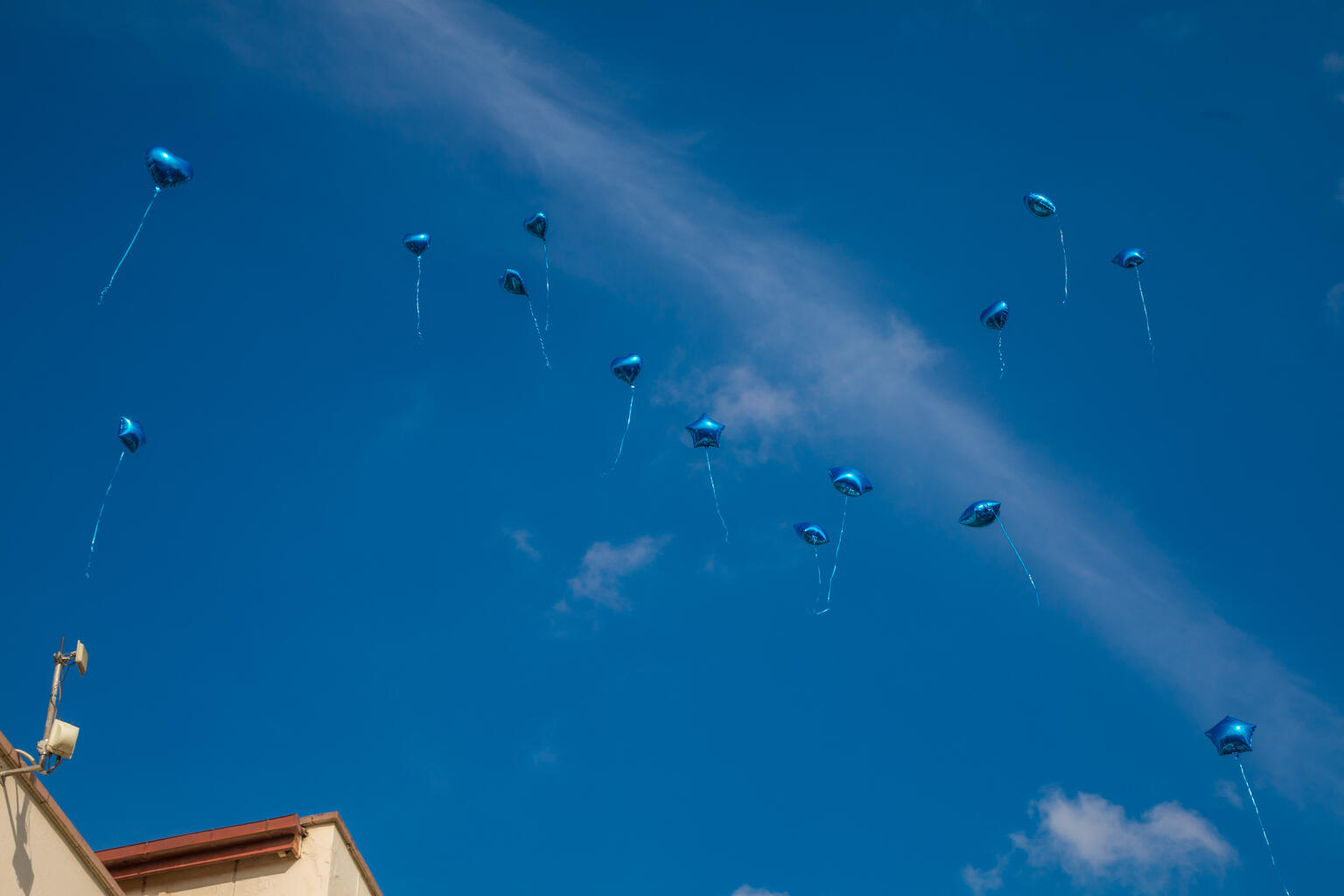 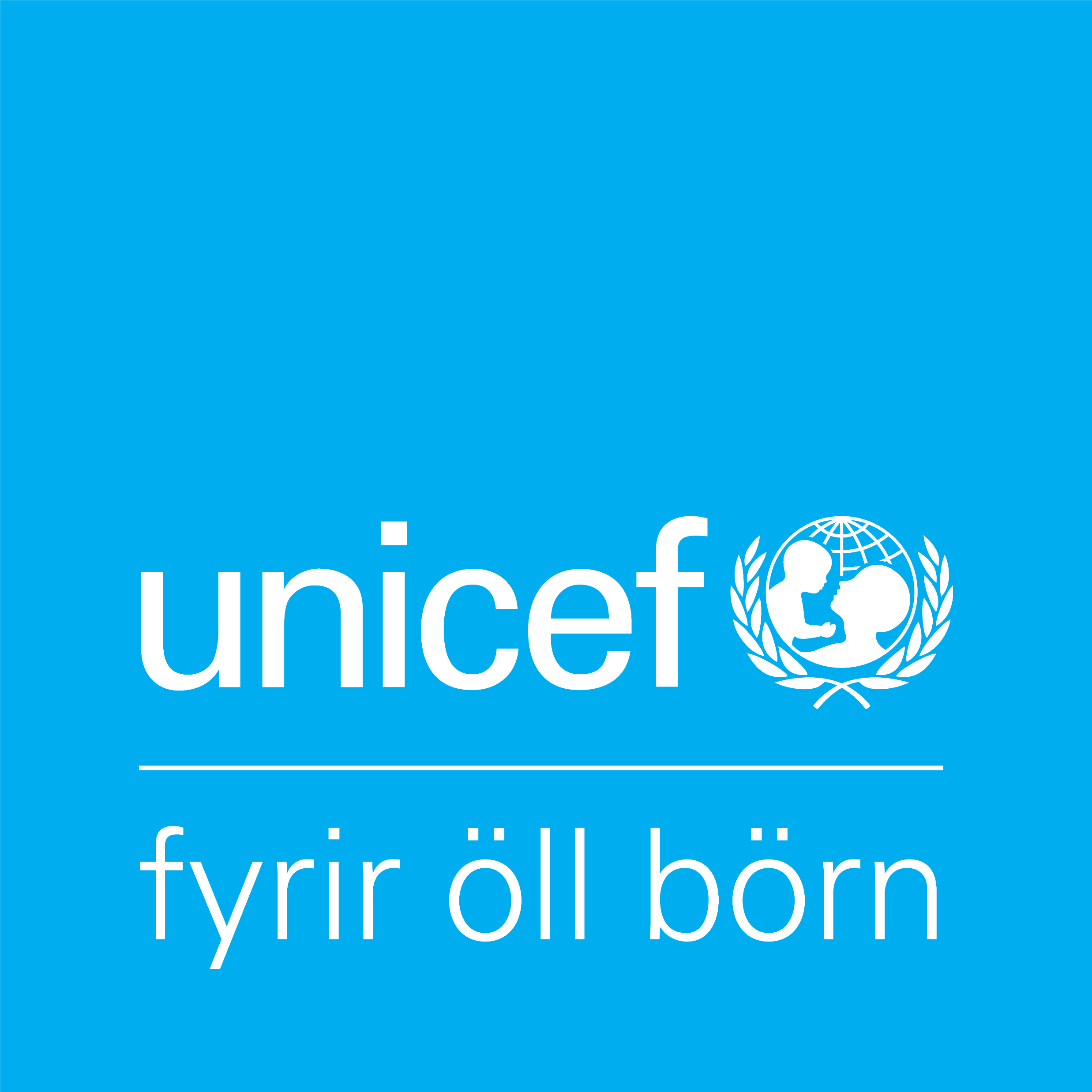 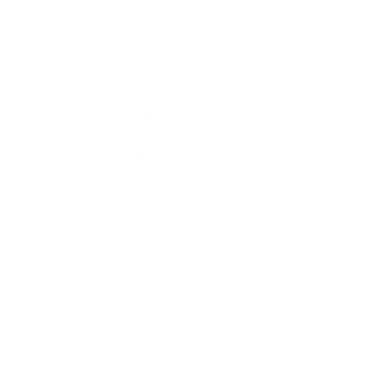 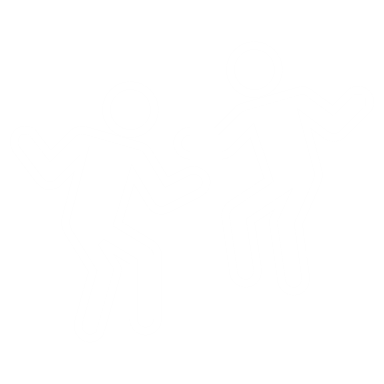 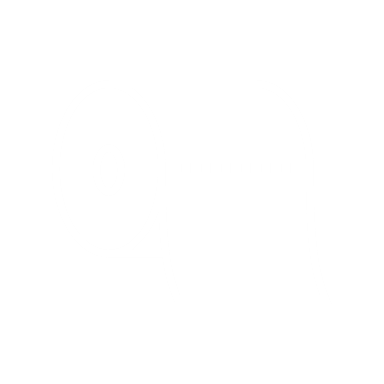 8:30
Ísbrjótur
9:00 
Barnasáttmálinn
9:15 
Leikur
9:50  
Pása
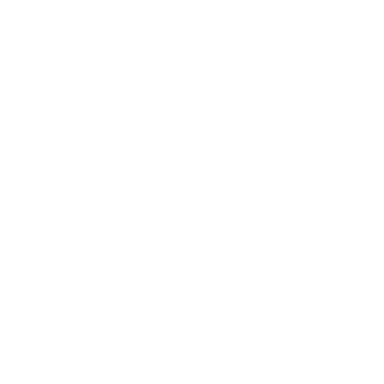 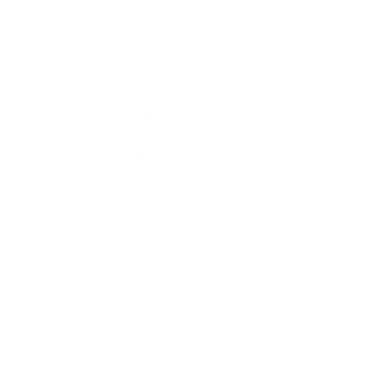 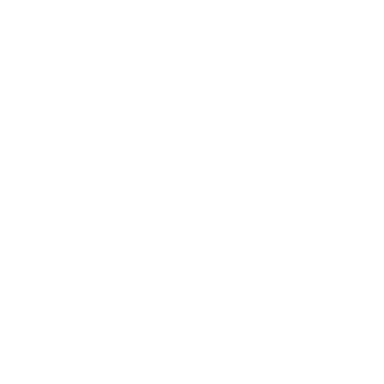 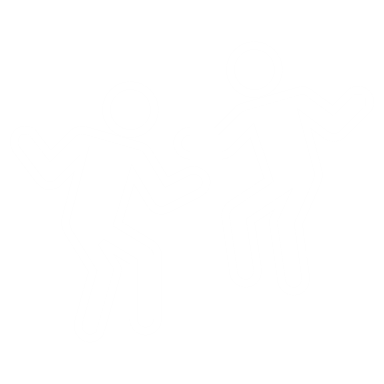 10:45 
Ráð til fullorðinna
11:30 
Lok
10:00  
Þátttaka barna
10:15 
Æfing
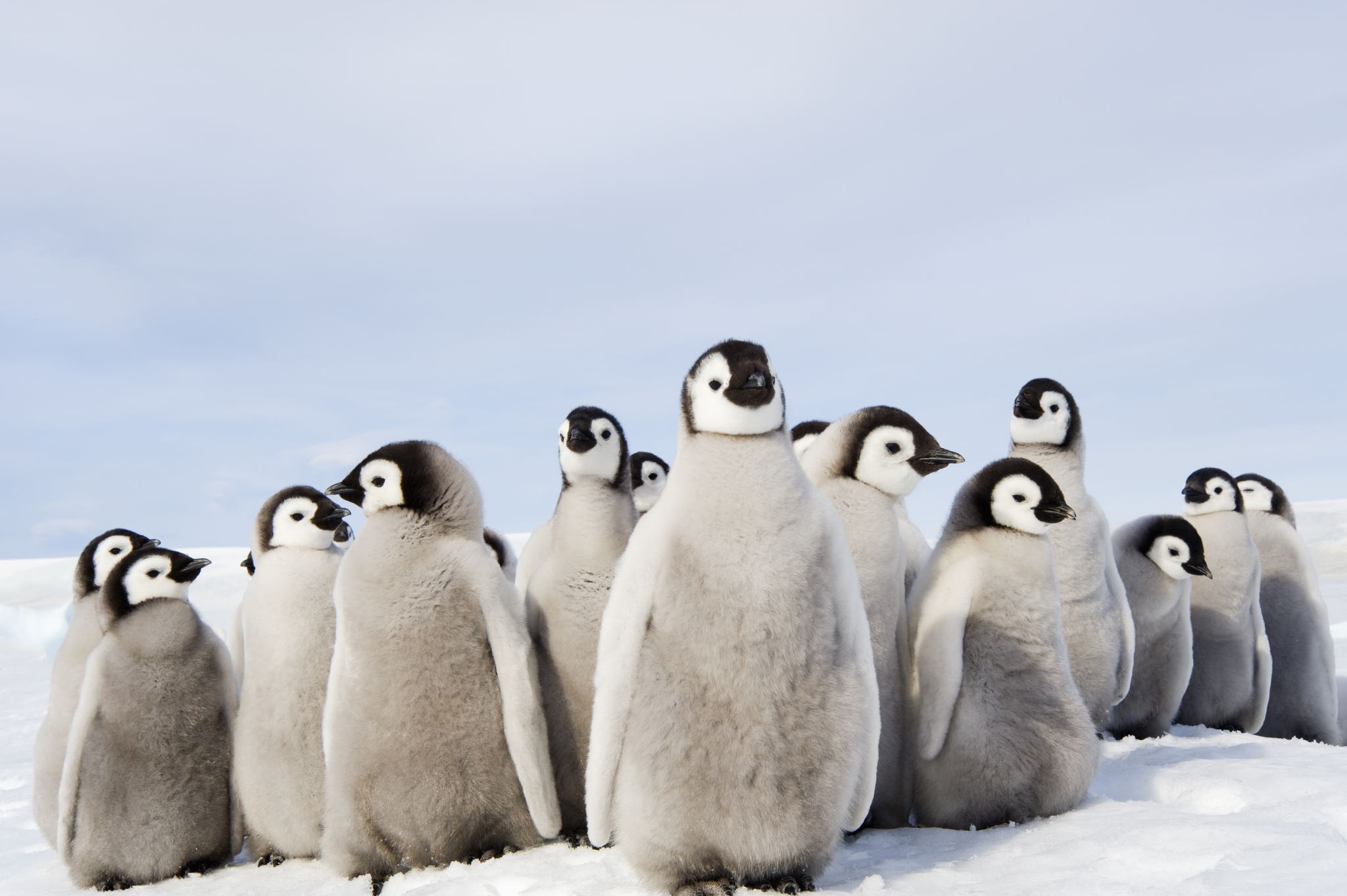 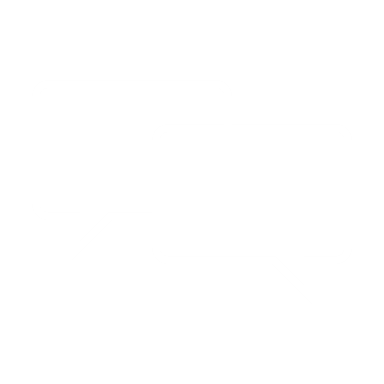 Ísbrjótur
Hæ hvað heitir þú?
Ég man það ekki!
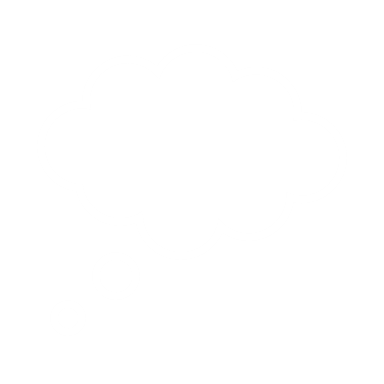 Ónei!
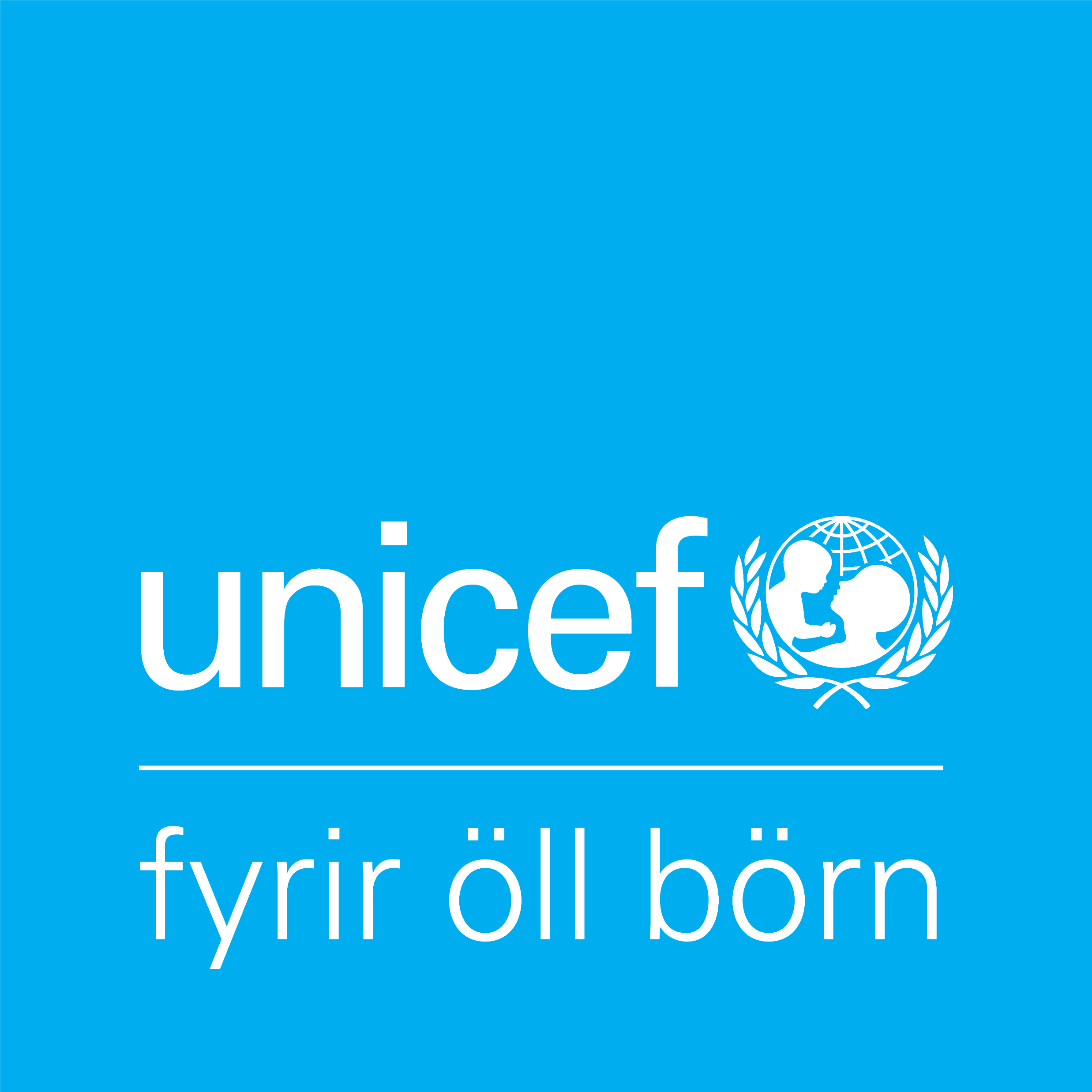 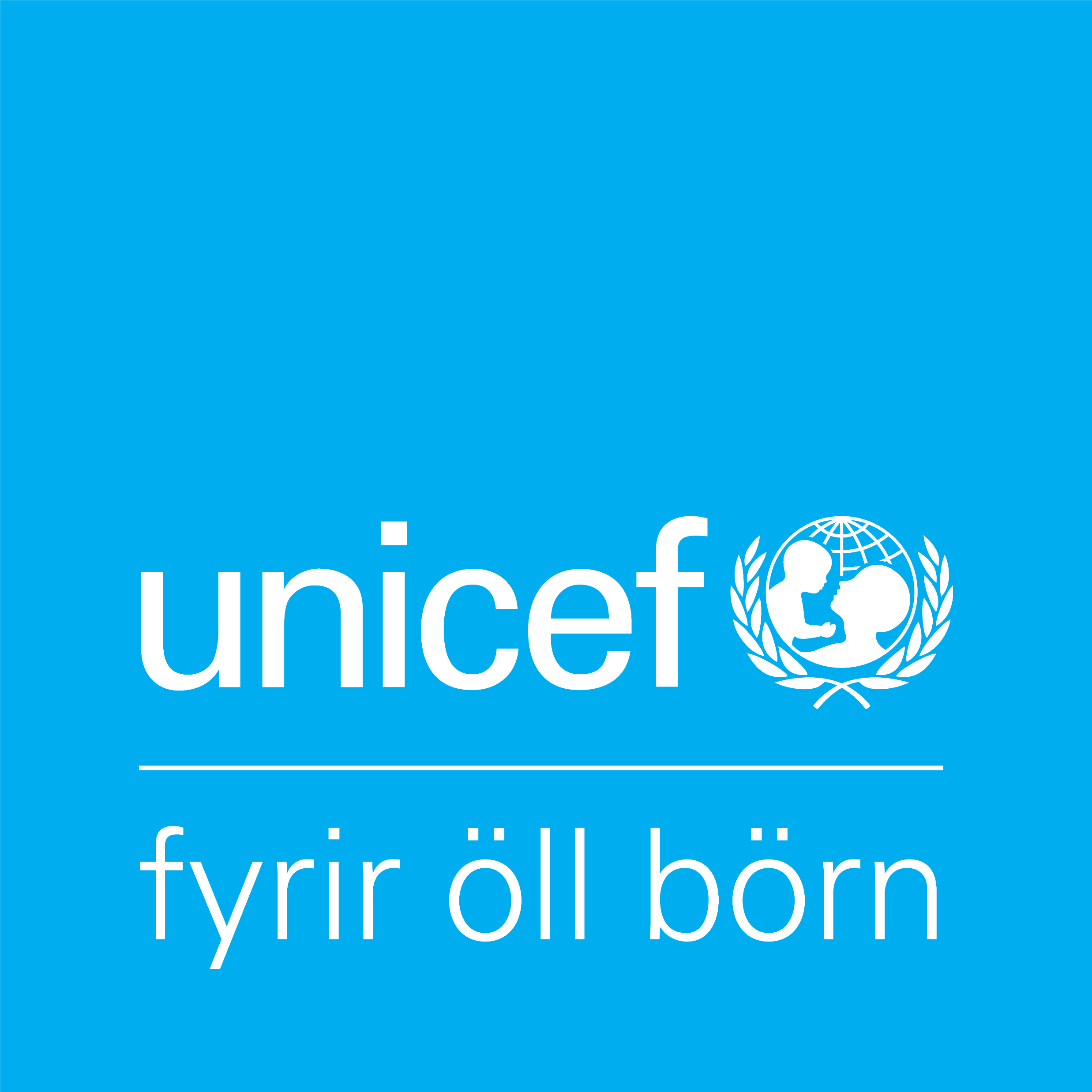 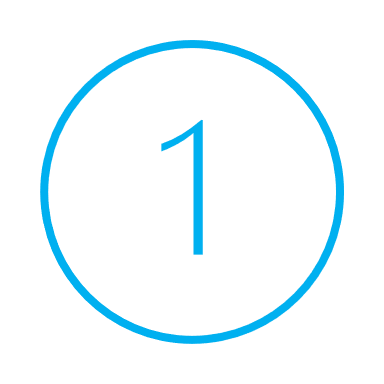 Þögul röð
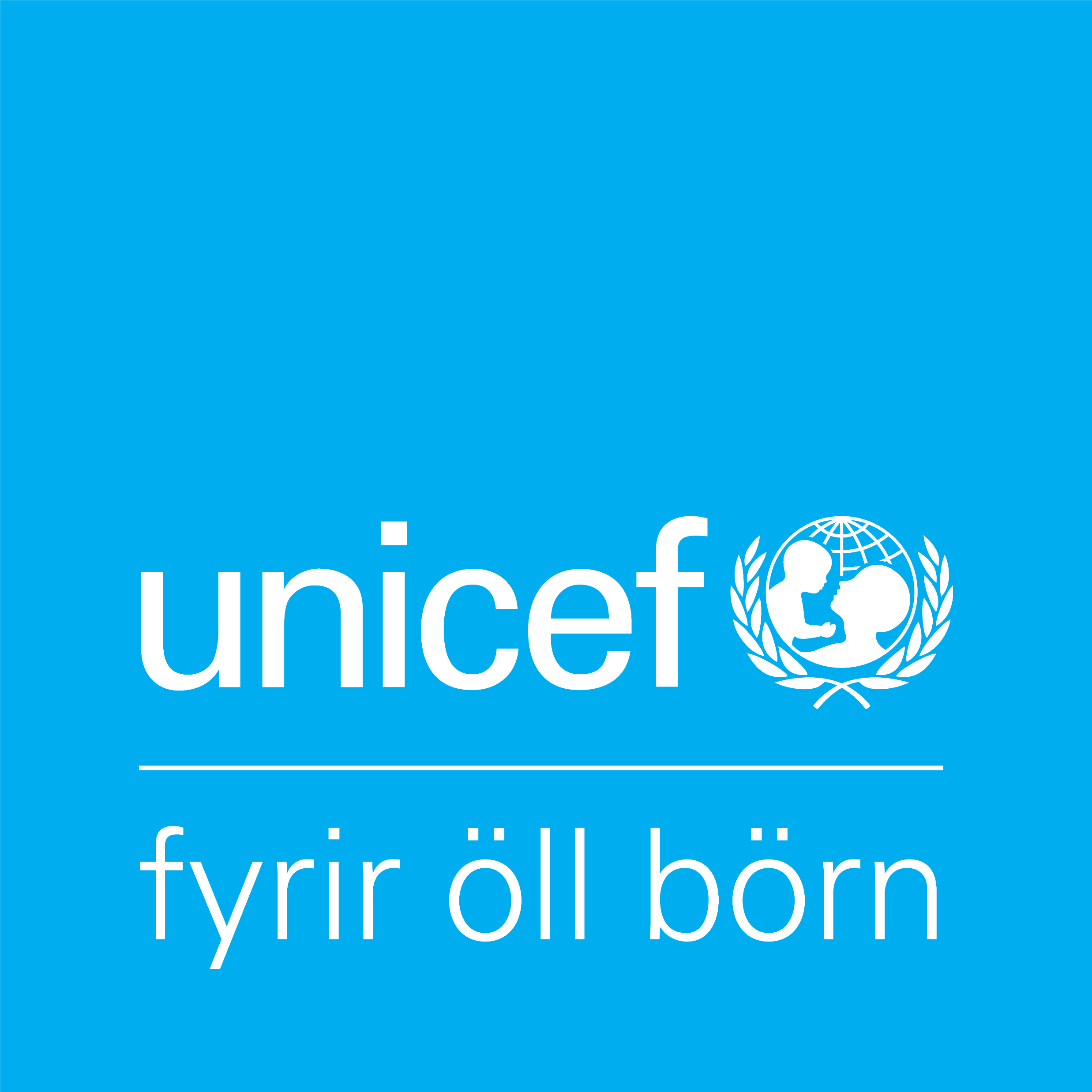 Hópaskipting
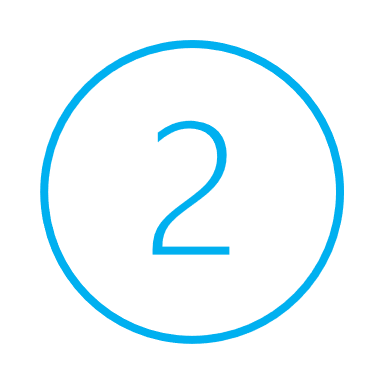 Sturluð staðreynd
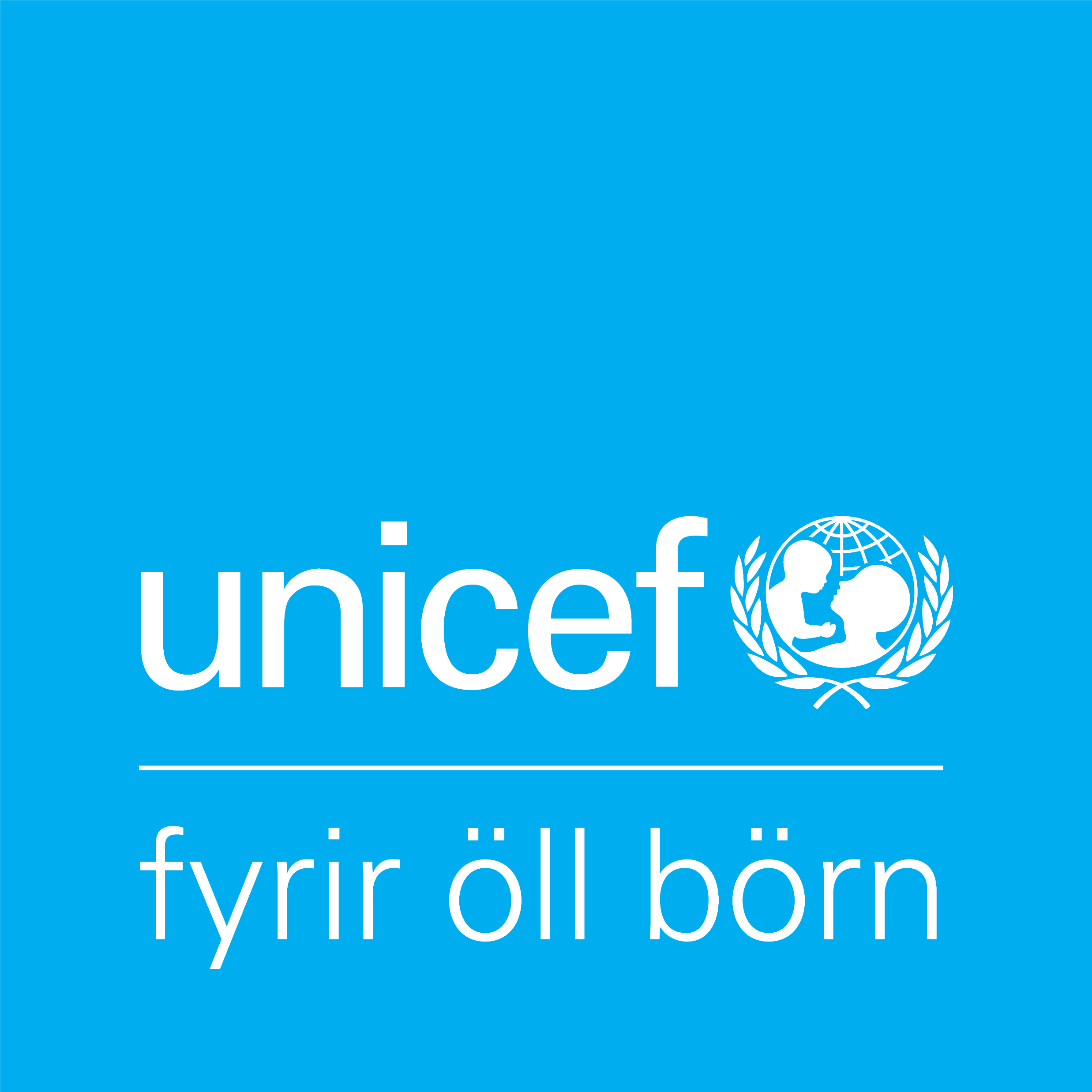 Hópaskipting
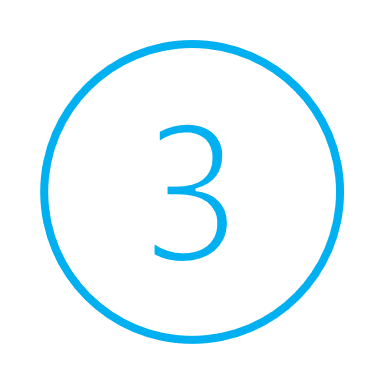 Nafn á hópinn
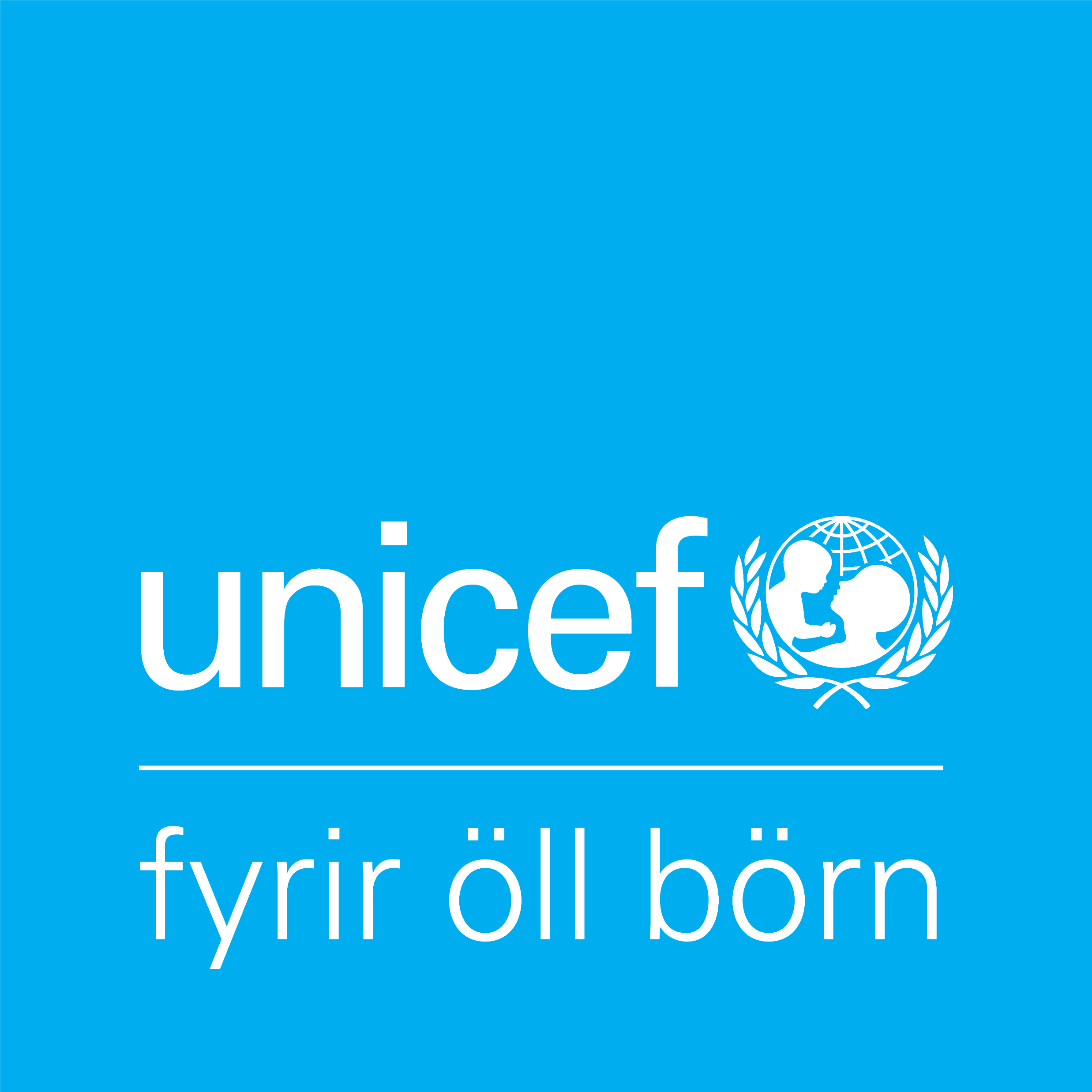 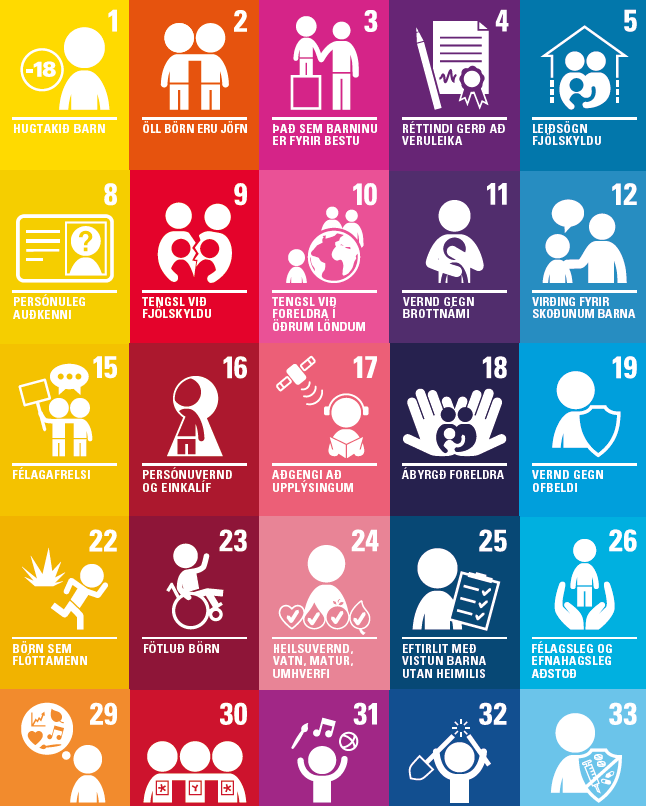 Barnasáttmálinn
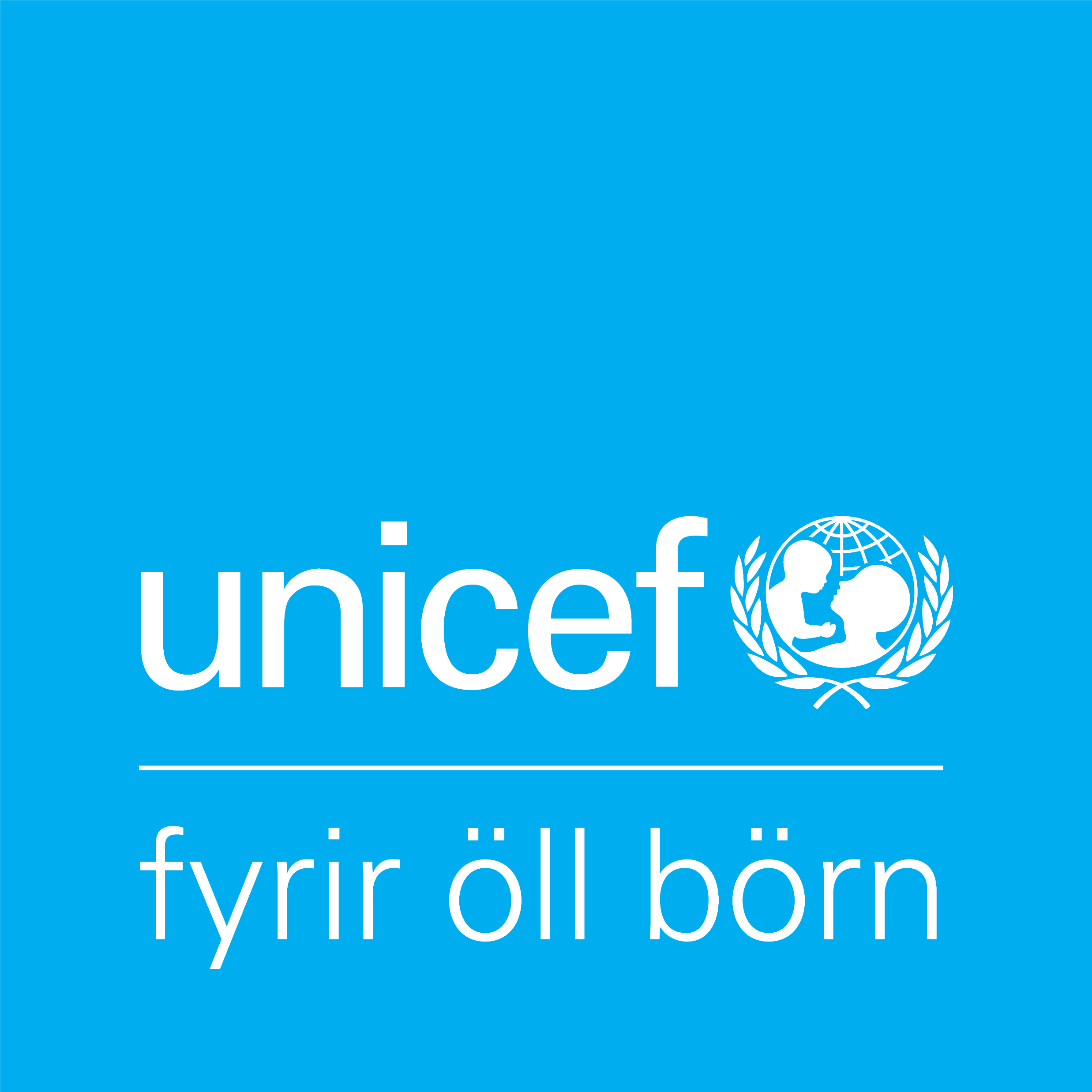 Grundvallargreinar
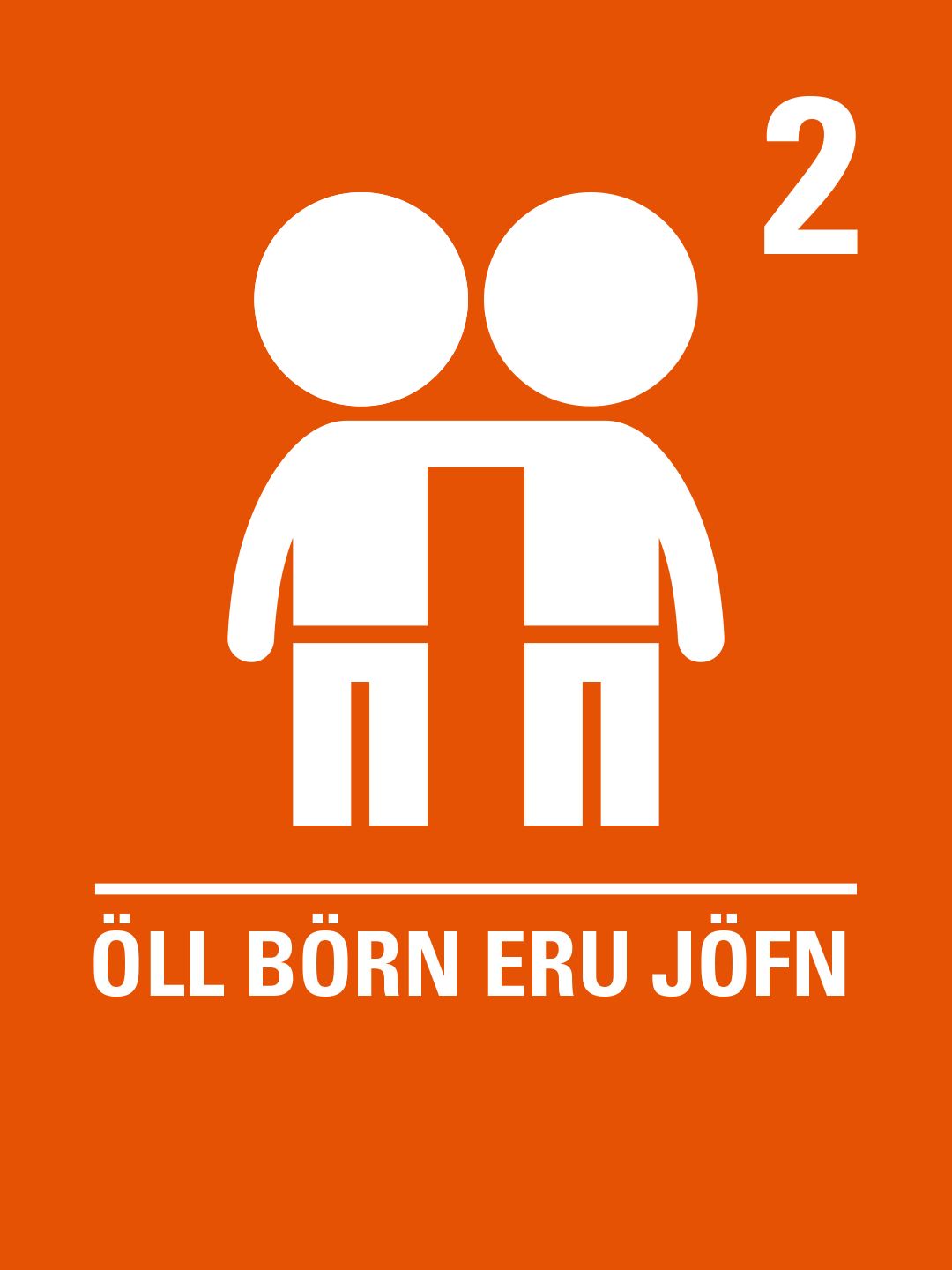 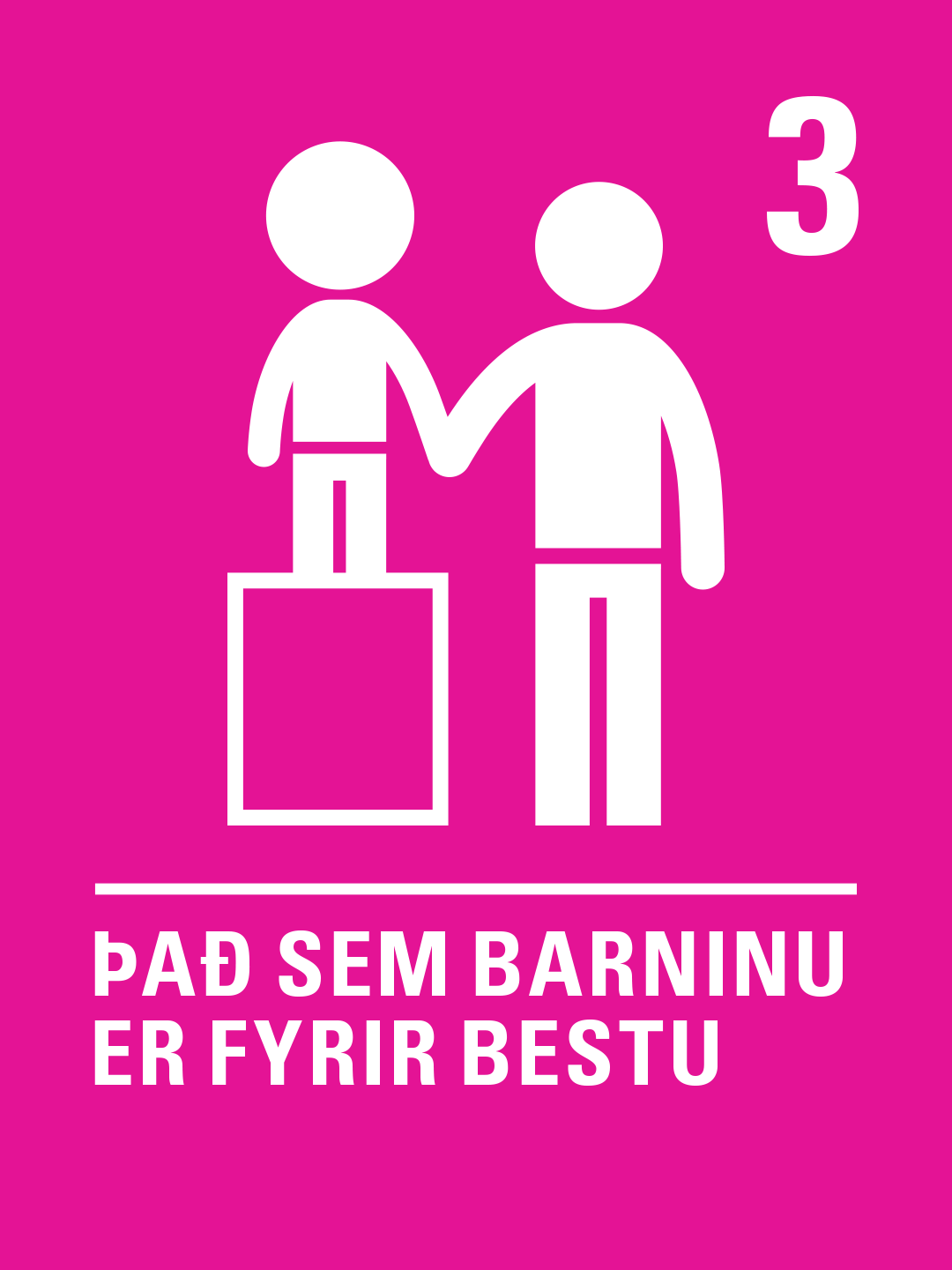 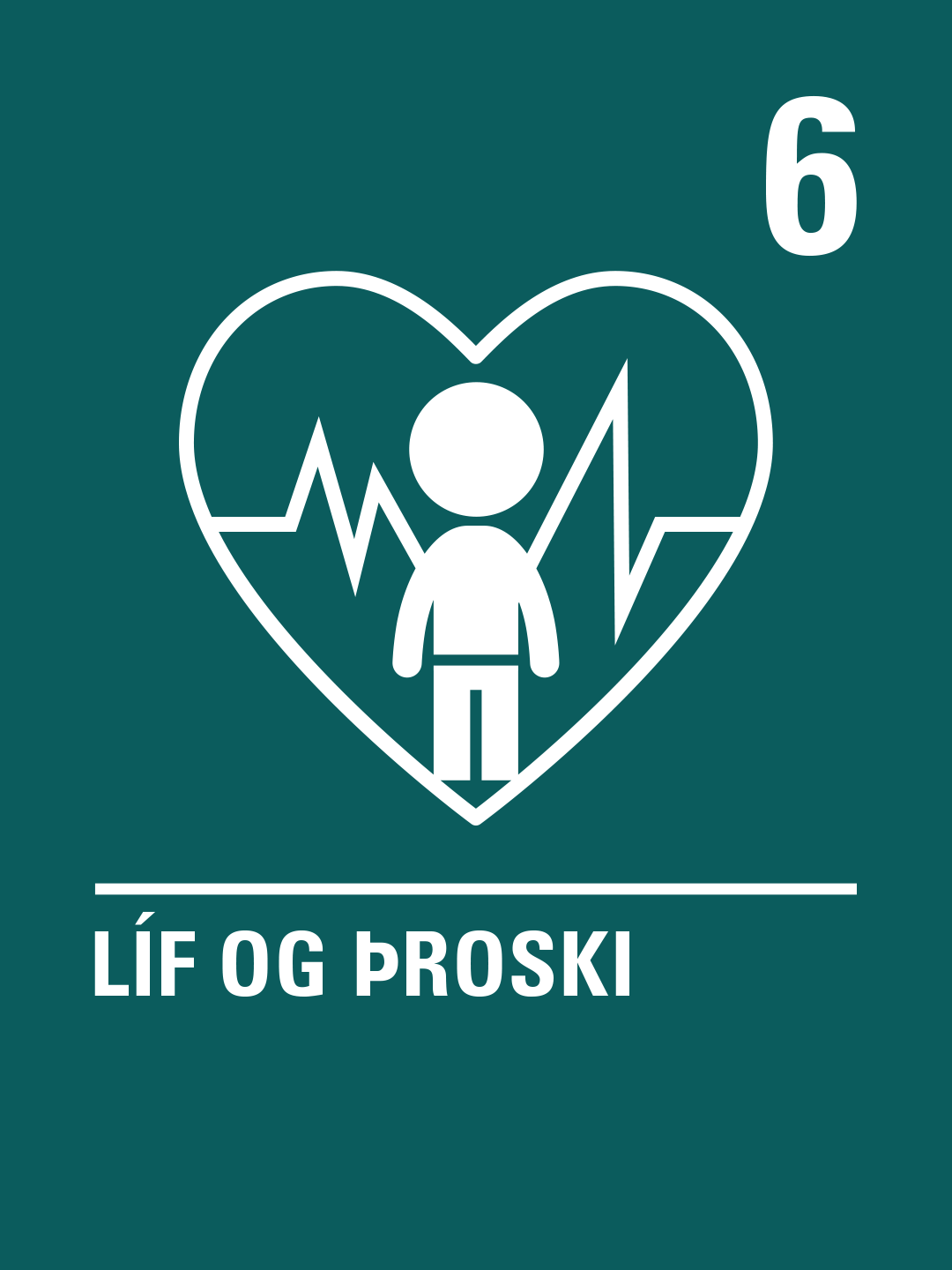 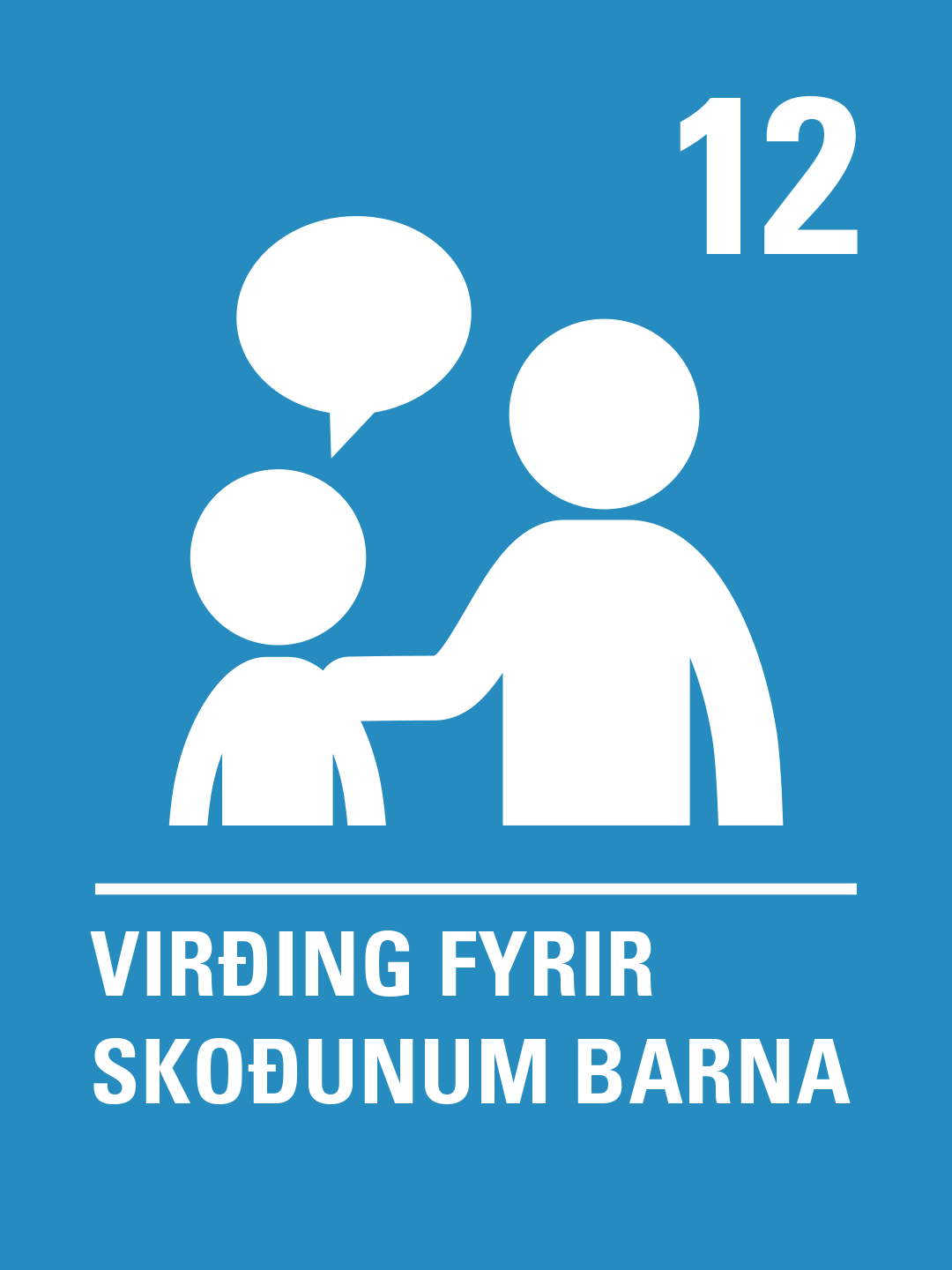 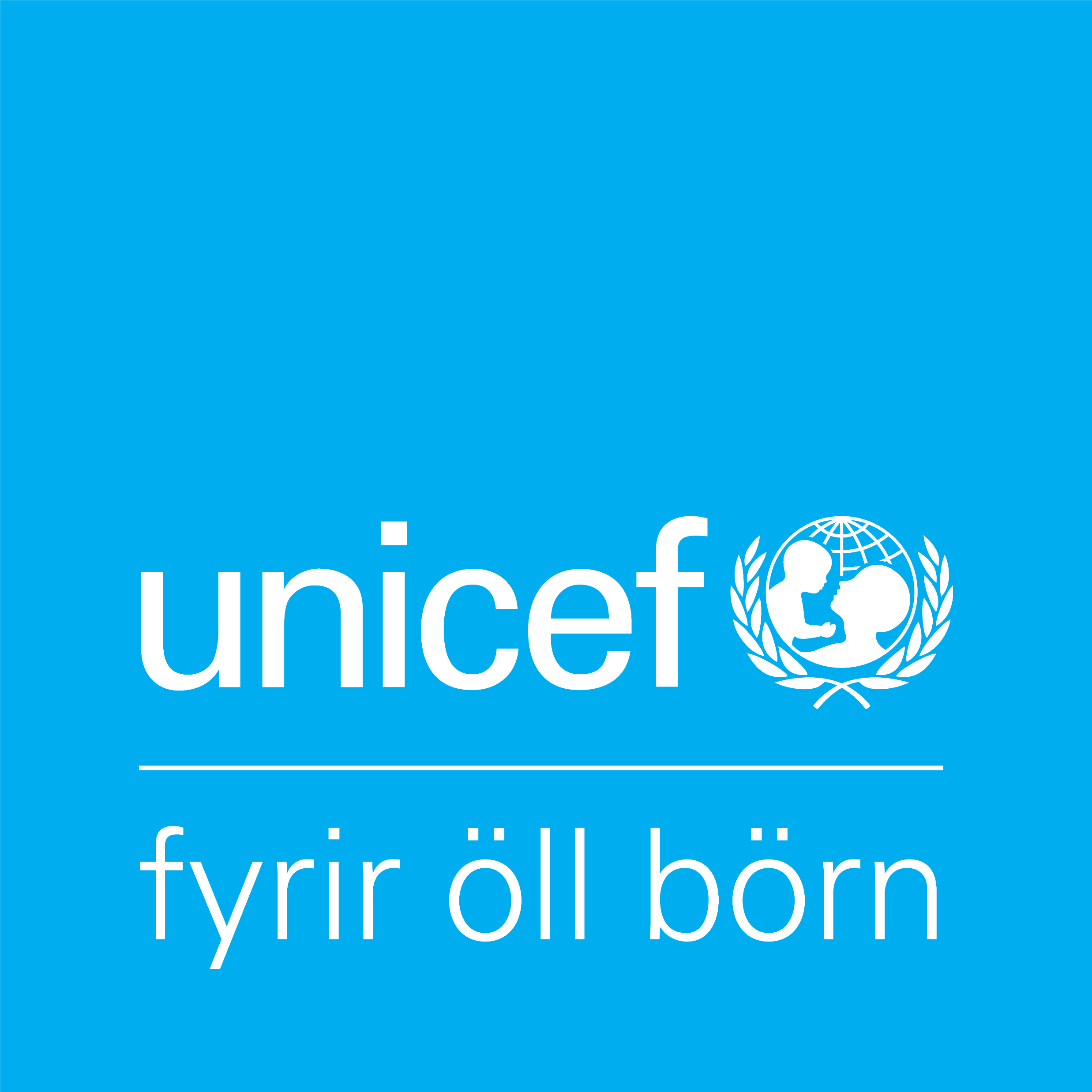 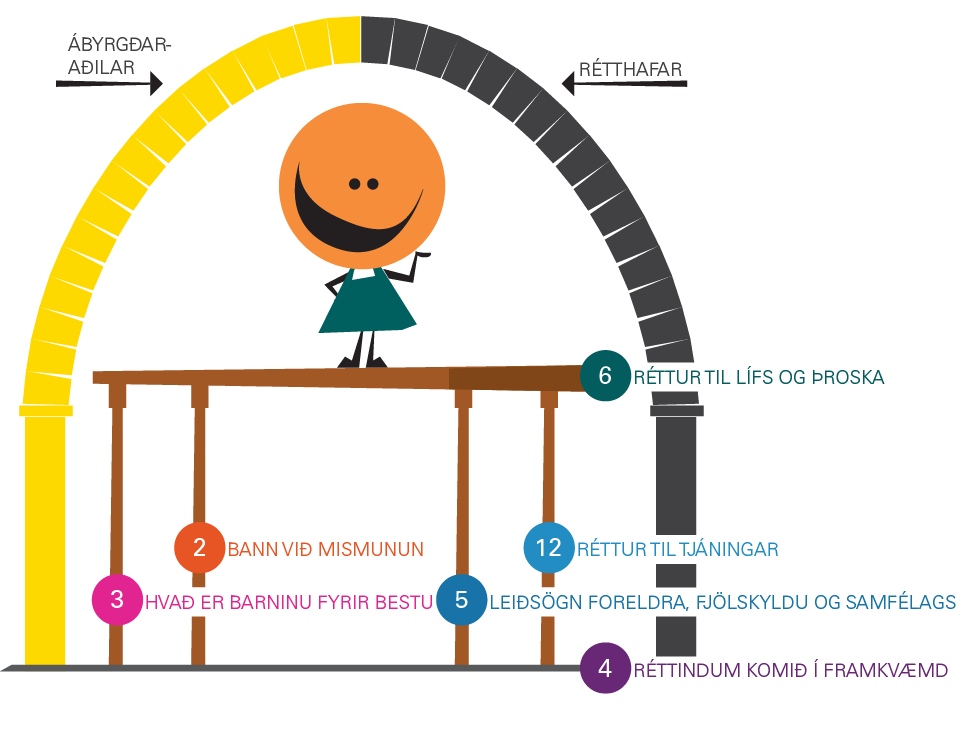 Börn
Fullorðin
Stigvaxandi áhrif
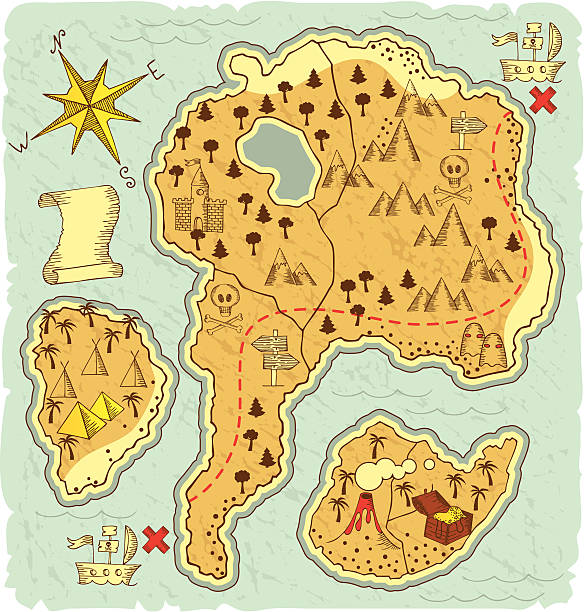 Stjórnvöld Yslands
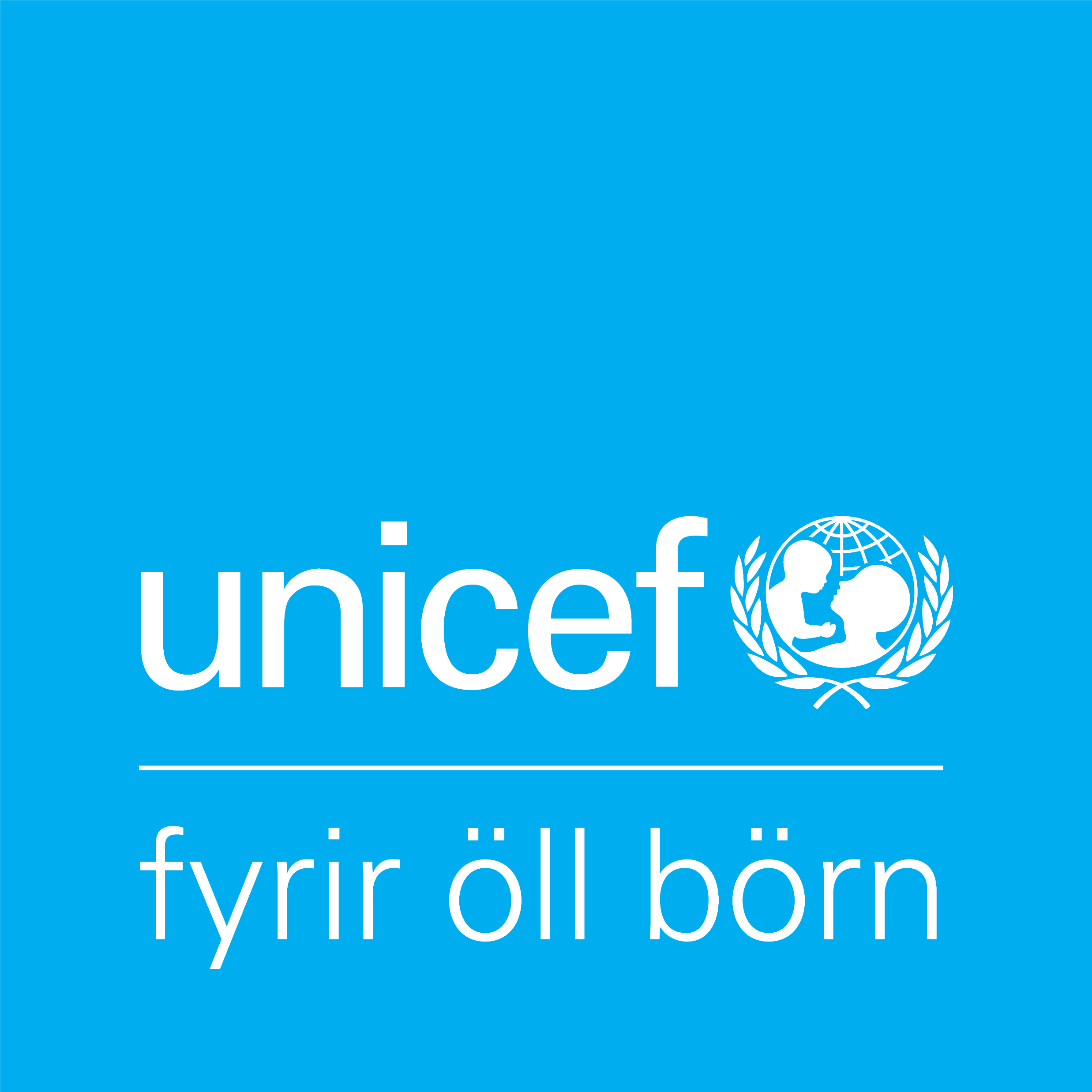 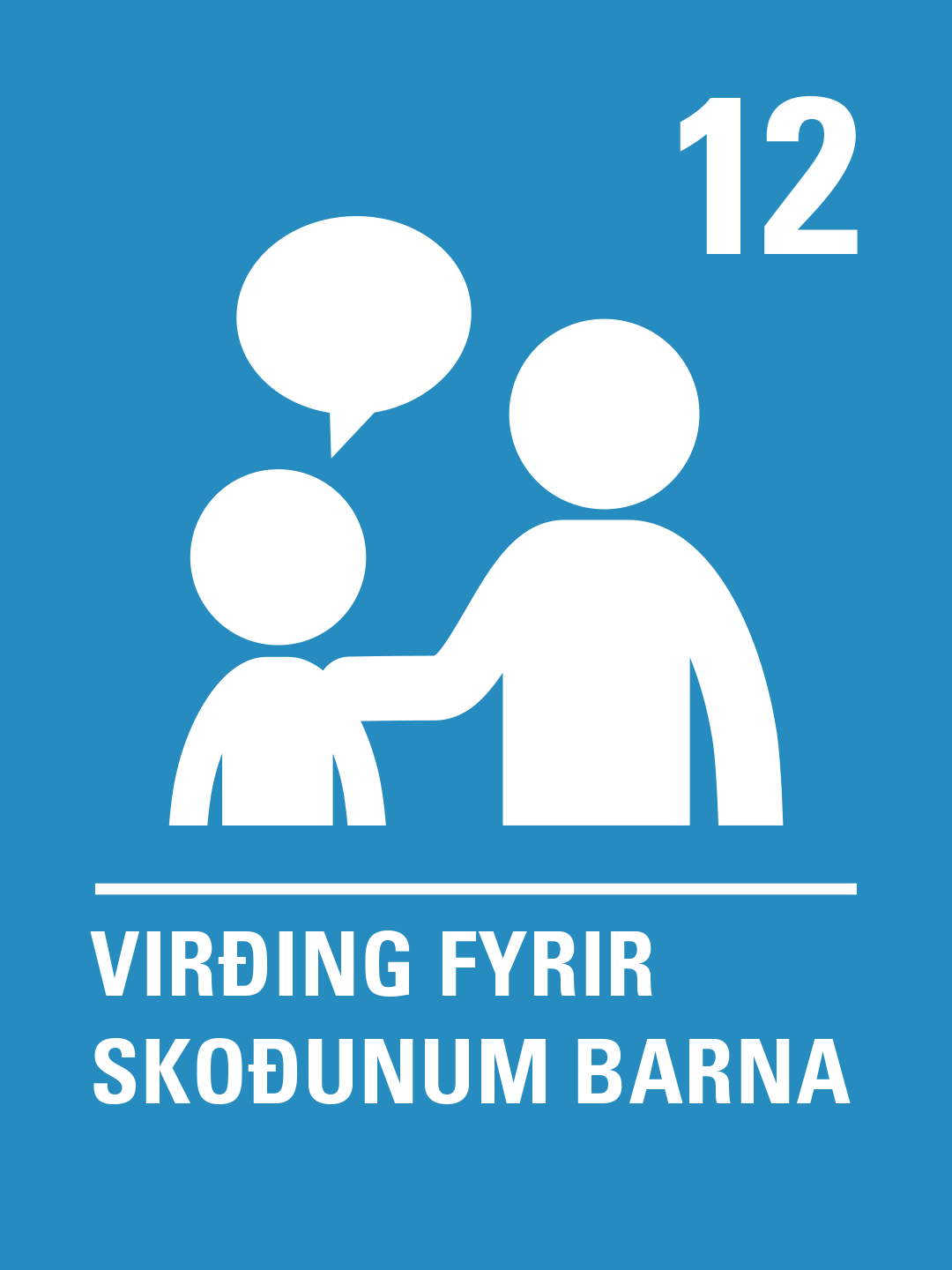 Þátttaka barna
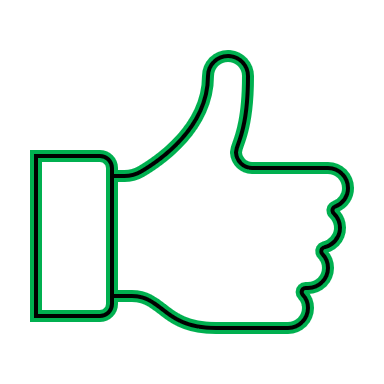 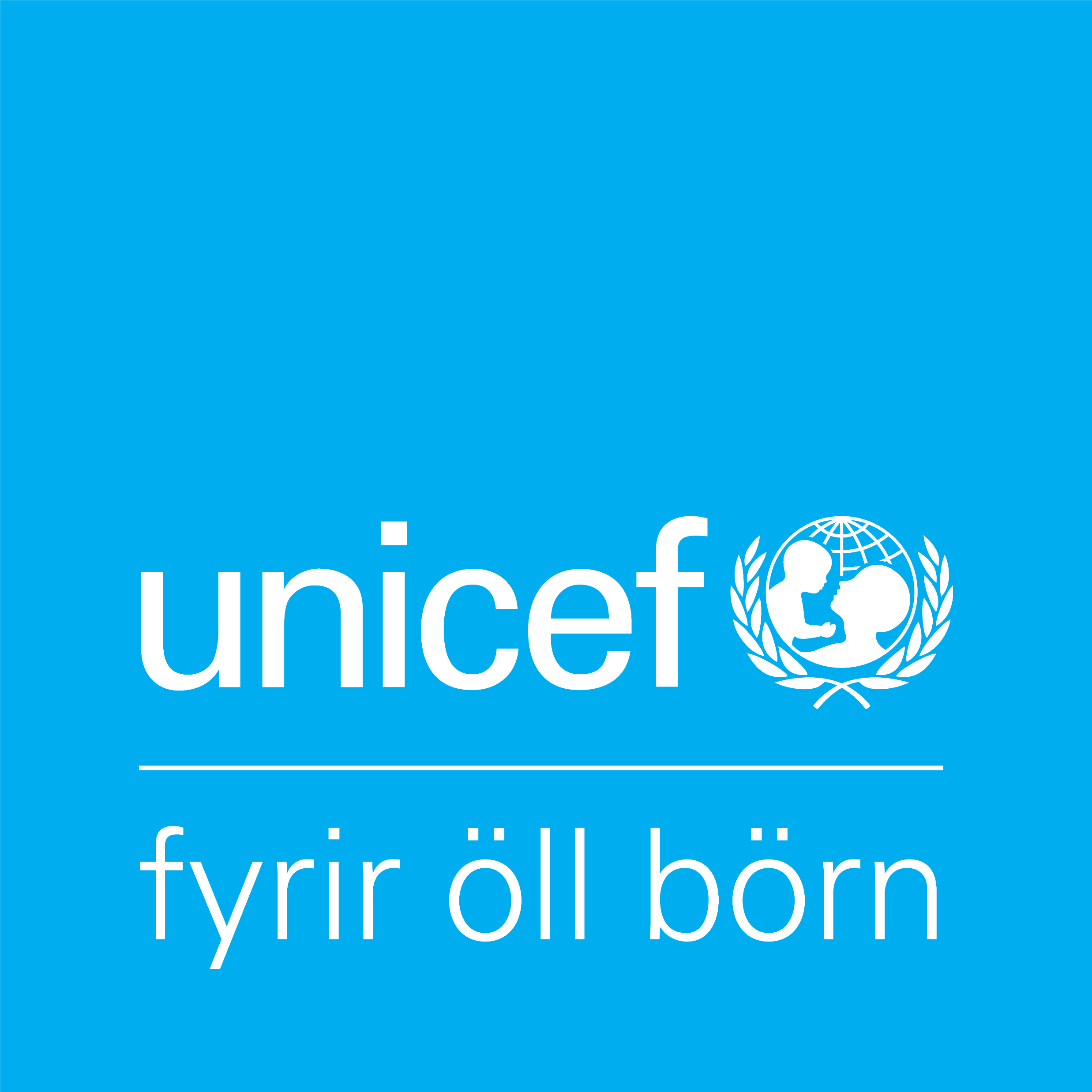 Merkingabær þátttaka
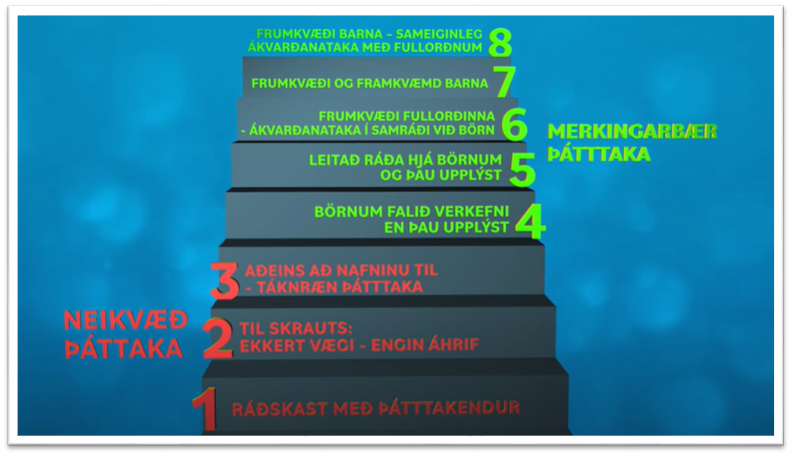 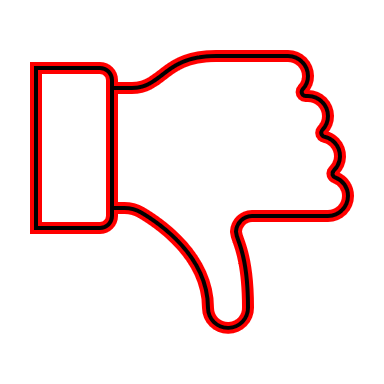 Táknræn þátttaka
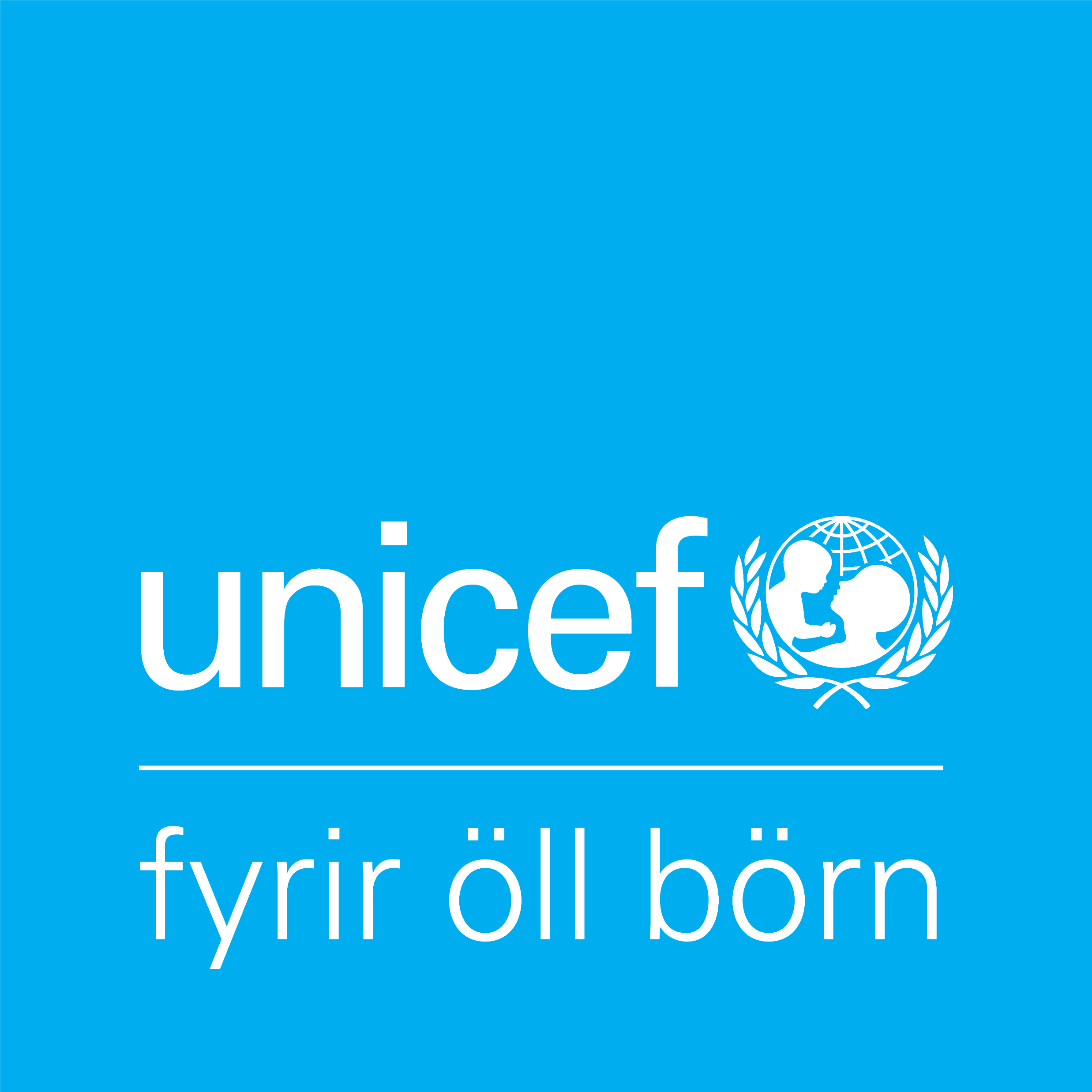 Prófum stigann – veljið þrep
Fullorðinn gefur börnum skipanir.

Börnum er boðið á fund með fullorðnum. Fullorðna fólkið talar saman um hvað sé best að gera fyrir börnin og segir börnunum frá sínum hugmyndum.

Börn fá að velja hvort þau setja upp leikrit um Rauðhettu eða Gosa.​

Barn leggur til að farið sé í vettvangsferð í skólanum og kennarar og börn samþykkja það og fara í ferðina.​

Kennari varpar fram hugmynd um mögulegt verkefni sem hann síðan mótar út frá áhuga barnanna. 

Leikskólabörn halda á mótmælaspjöldum í kröfugöngu um fjölgun leikskólaplássa.
Regla 1  Upplýsingar

Regla 2  Frjáls þátttaka

Regla 3  Virðing fyrir skoðunum barna

Regla 4  Það sem skiptir börn máli

Regla 5  Jöfn tækifæri fyrir öll

Regla 6  Stuðningur fyrir börn og fullorðin

Regla 7  Örugg þátttaka

Regla 8  Eftirfylgni

Regla 9  Barnvænt umhverfi
9 reglur um merkingabæra þátttöku
Góð ráð til fullorðinna
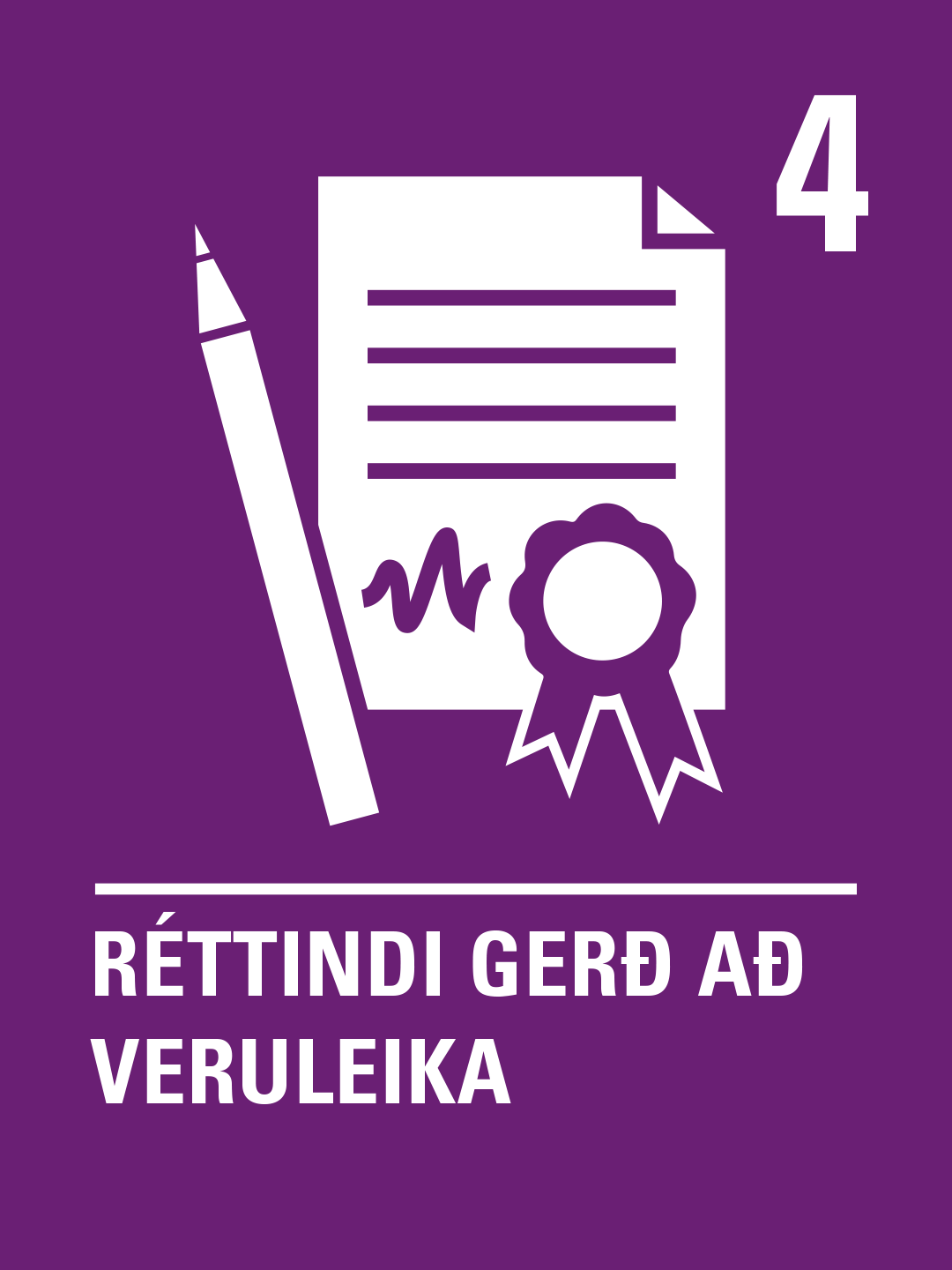 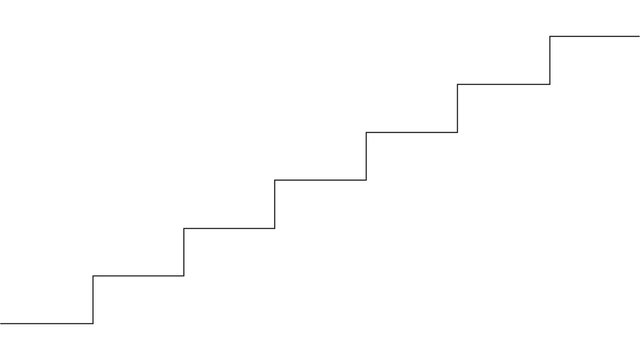 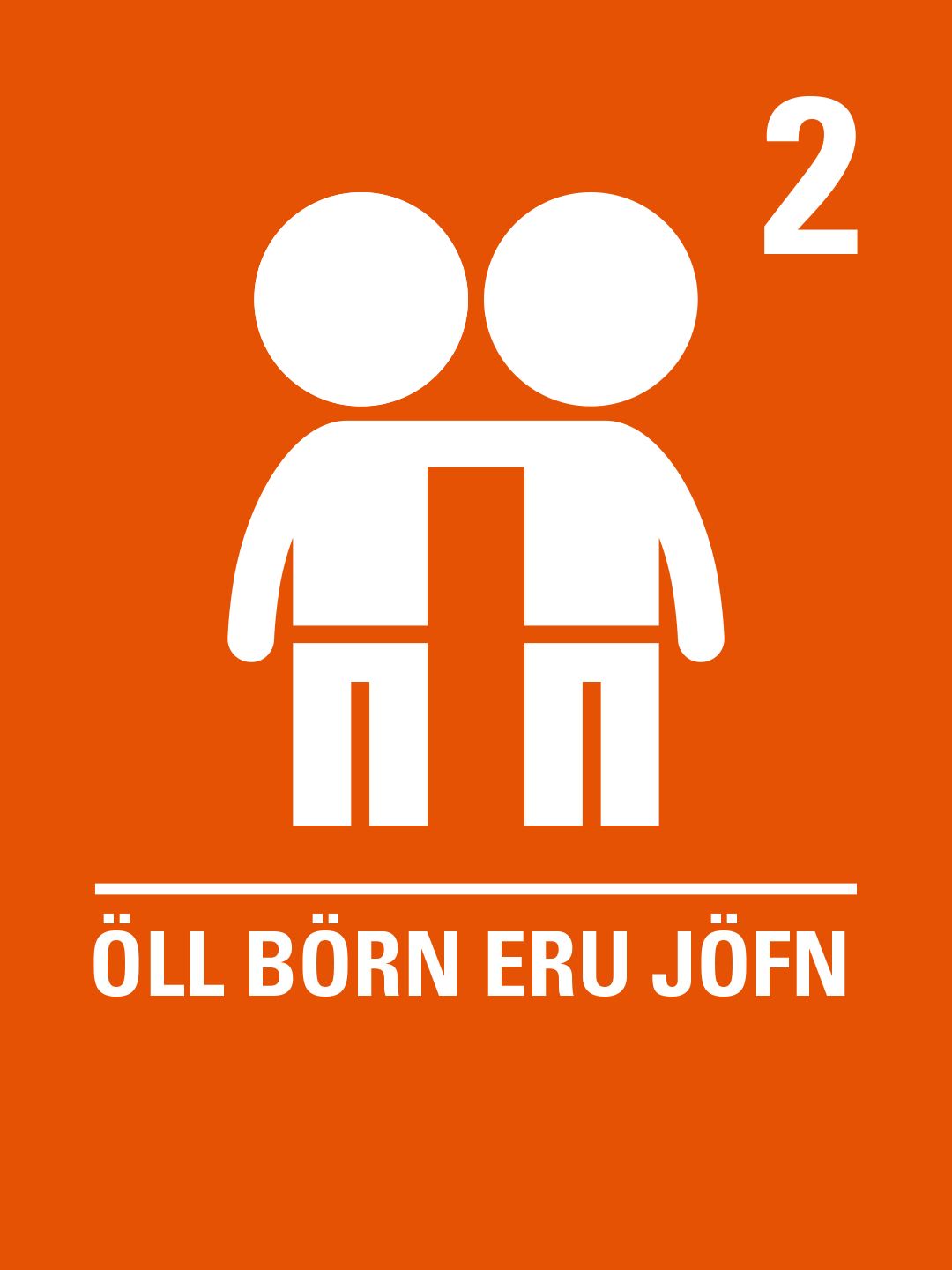 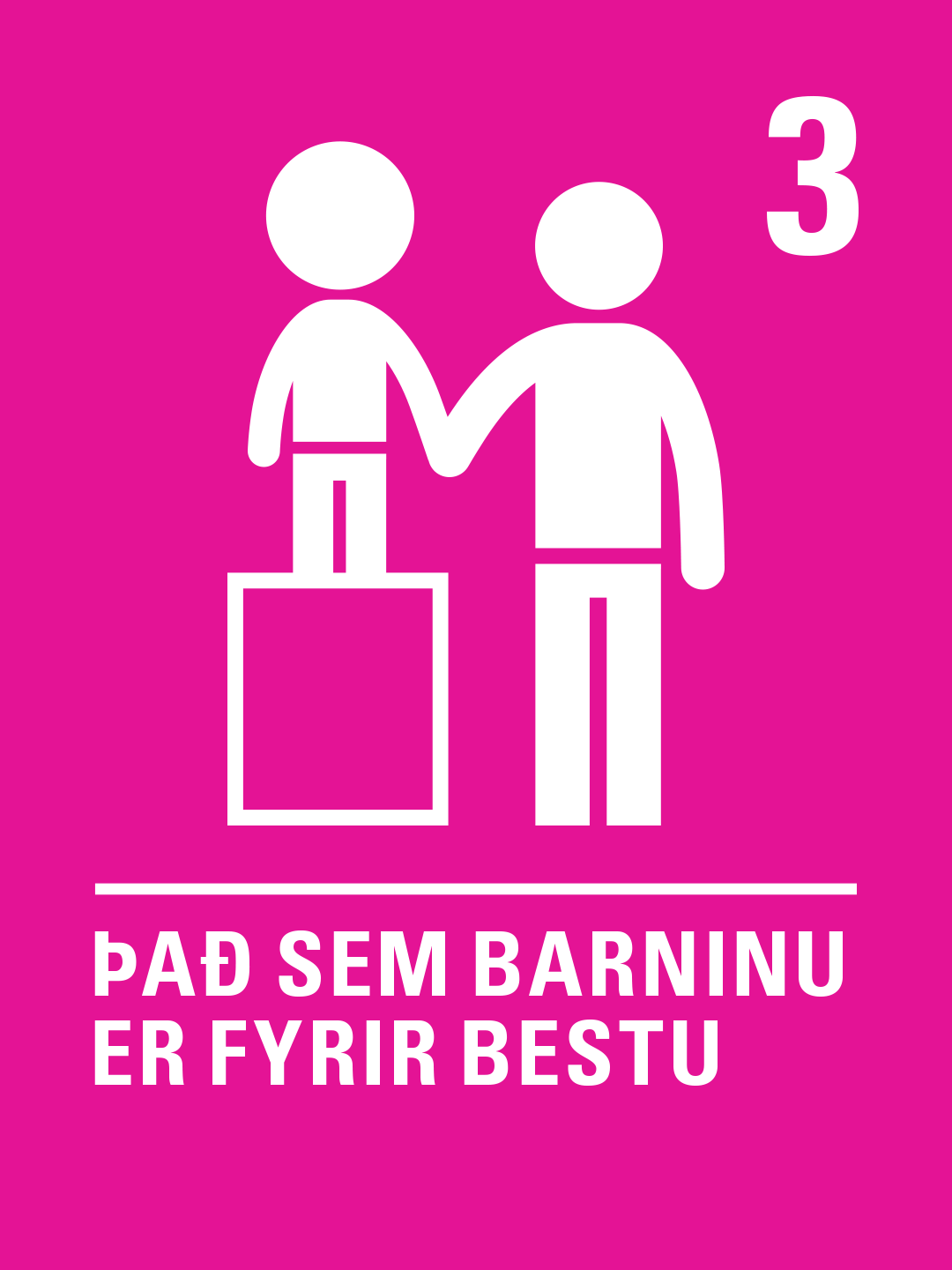 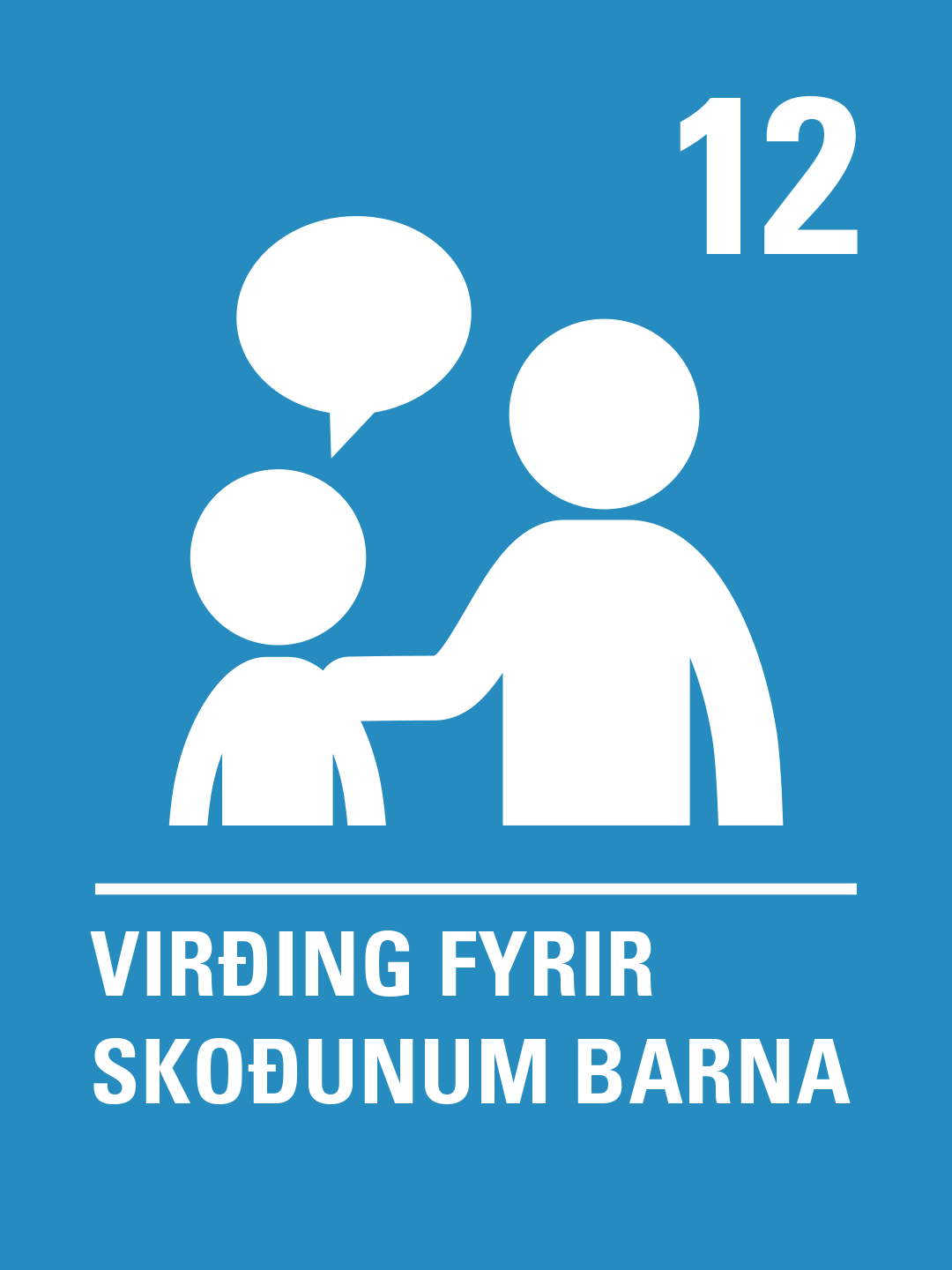 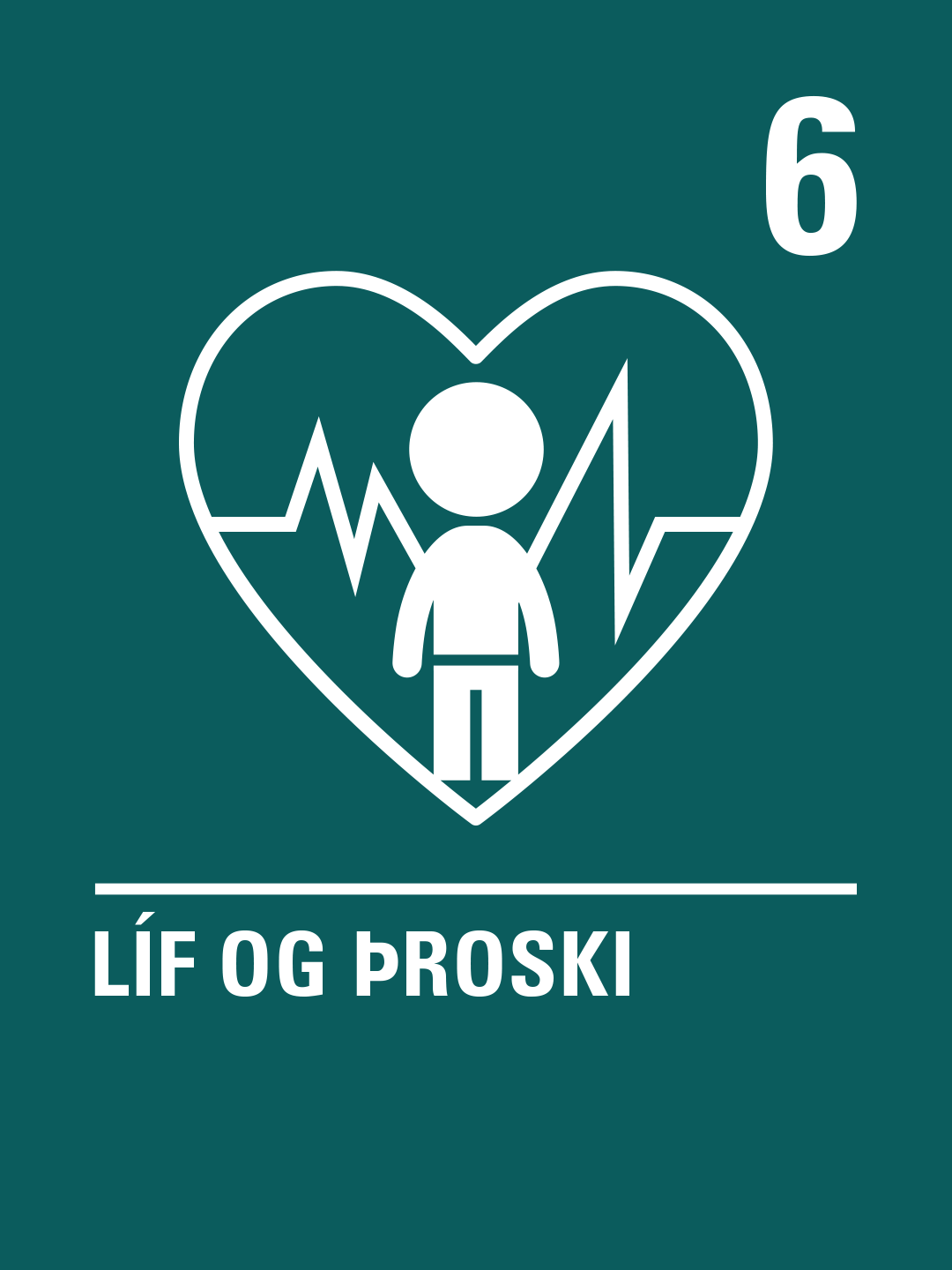 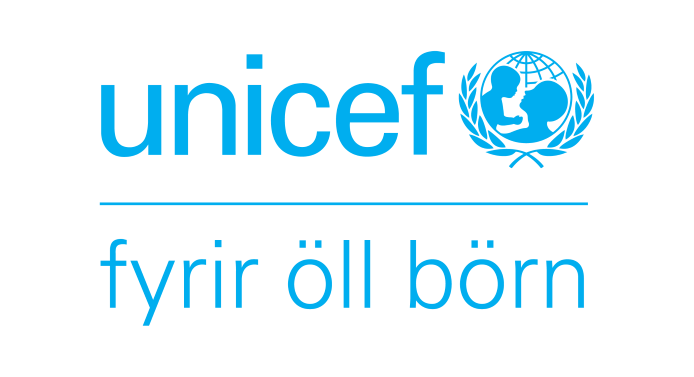 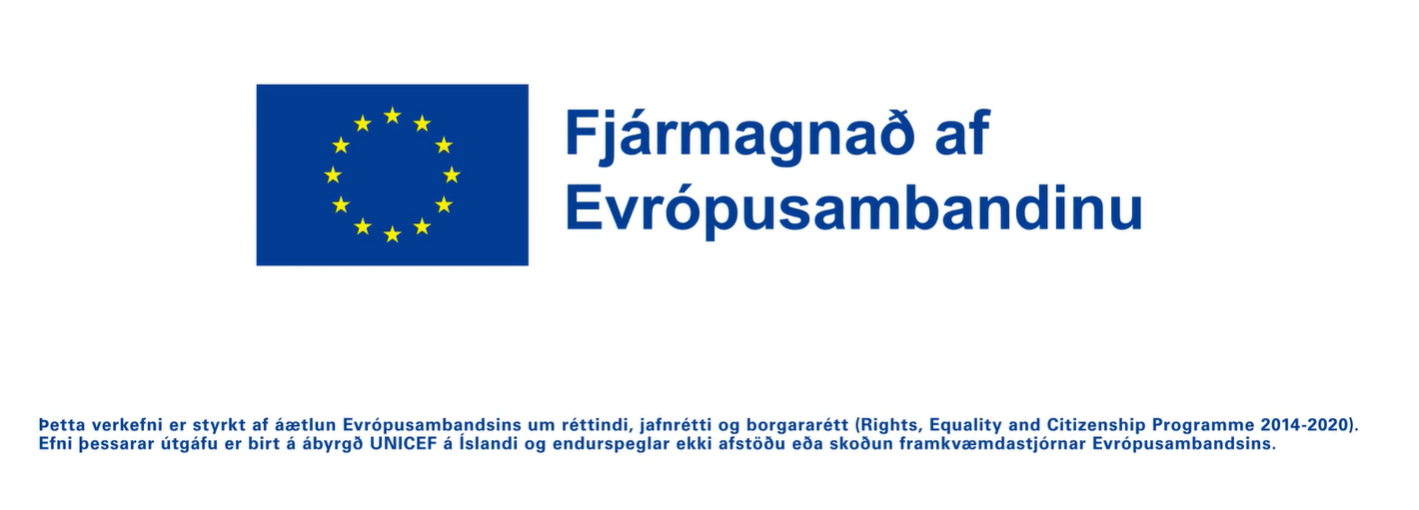